МКДОУ «Нагорский детский сад» Притобольного района
Конкурс презентаций «Наша дошкольная жизнь»
Номинация «Юные исследователи»
Наблюдения за ростом кабачка

/Средняя группа/



Воспитатель: Сидорова Наталья Викторовна

с. Нагорское, 2013
Цель:      Формирование целостной картины мира – от семян до плодов.
Задачи: 
формировать представления о частях растения, познакомить со строением семян.

устанавливать причинно-следственные связи: зависимость будущего урожая от условий роста растений.

воспитывать желание применять свои знания в полезной деятельности.
Актуальность
Недостаточные знания детей о росте и развитии растений. Приобщая ребенка к миру природы с помощью  наблюдения, мы сознательно развиваем различные стороны его личности, пробуждаем интерес и желание познавать природное окружение.
Мотивация
Дети играют в игру «Золушка», сортируют семена по культурам /свёкла, фасоль, кабачки , горох/. Рассматривают размер и зарисовывают форму семян. Ребята захотели узнать, что вырастет из этих семян. Нашли соответствующие картинки плодов этим семенам. Решили вырастить горох и кабачок.
В Золушку мы поиграли:
В Золушку мы поиграли:
Все семена перемешали, по сортам  сортировали
На листочках рисовали.. С лупою работали..
На тарелки разложили,Для посадки замочили.
Землю солнышко согрело. Грядку сделали на ней, Для посадки всё готово, не зевай и не робей!
Интересная работа: в землю семечки садить, а потом, за этой грядкой наблюденье проводить.
Не лениться, а трудиться:Поливать в жару водой.И от сорных трав оберегать, пока росточек молодой.
Стал наш кабачок расти
И цветочками цвести
Мы с ребятами собралиМного-много кабачков,Отнесли их все на кухню и обед наш был готов.
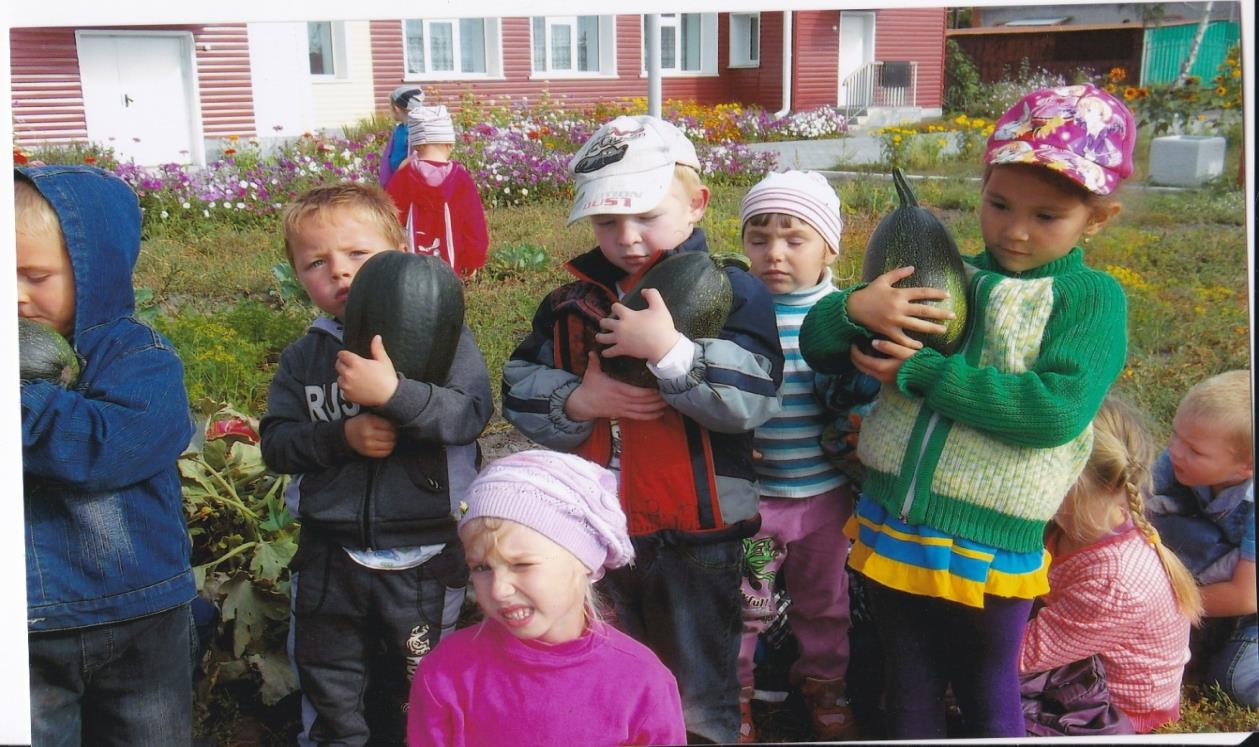 :Овощное то рагу, ах , как я его люблю,И с морковкой и с мяскомИ с приправой, с чесноком.
На празднике Осени кабачок занял почётное место.
Поделки готовили вместе с родителями,без кабачка здесь не обошлось.
Славный Баба-Кабачок!Мы его принарядили и на выставку определили
В проекте интегрировали образовательные области:
«СОЦИАЛИЗАЦИЯ»
  «КОММУНИКАЦИЯ»
  «ЧТЕНИЕ ХУДОЖЕСТВЕННОЙ ЛИТЕРАТУРЫ»
  «ТРУД»
  «ХУДОЖЕСТВЕННОЕ ТВОРЧЕСТВО»
  «БЕЗОПАСНОСТЬ»
  «ФИЗИЧЕСКАЯ КУЛЬТУРА»
  «ПОЗНАНИЕ»
  «МУЗЫКА»
  «ЗДОРОВЬЕ»
Результат работы над проектом «Кабачок»:
Обогатили словарный запас слов: семечко, росток, стебель, влага, прорастает, растёт, цветёт, плоды.
Установили причинно-следственные связи: зависимость роста и будущего урожая культуры от полива.
Дети принимают живое , заинтересованное  участие в образовательном процессе, самостоятельно могут применить усвоенные знания для решения новых проблем.
Сформировано первичное представление о труде взрослых.